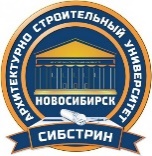 СЕМИНАР РАСЧЕТ И ПРОЕКТИРОВАНИЕ КОНСТРУКЦИЙ В СРЕДЕ SCAD OFFICE 21Москва, 18-19 апреля 2017
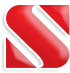 МЕТОДЫ МОДЕЛИРОВАНИЯ СИСТЕМЫ «СВАЙНЫЙ ФУНДАМЕНТ – ГРУНТОВОЕ ОСНОВАНИЕ» В РАСЧЕТНОМ КОМПЛЕКСЕ SCAD С УЧЕТОМ ВЗАИМНОГО ВЛИЯНИЯ СВАЙ
К.т.н., профессор Нуждин Леонид Викторович (НГАСУ) 
Михайлов Виктор Сергеевич, руководитель НЦТП SCAD
Соковых Александр Валерьевич. Главный инженер проектов. ООО Фирма "Аттик" г. Нальчик.
19 апреля
2017
ПРЕДМЕТ ИССЛЕДОВАНИЯ
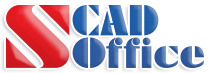 Новая актуализированная редакция СНиП 2.02.03-85 «Свайные фундаменты» – СП 24.13330.2011 предлагает более точные методики учета взаимного влияния свай в группе, которые описывают их поведение в составе абсолютно жесткого плитного ростверка или плиты конечной жесткости при рассмотрении основания как линейно-деформируемого.

В рамках исследования выполнено:
В математическом пакете SMath Studio разработан алгоритм вычисления жесткостных характеристик свайного куста с абсолютно жестким фундаментом согласно п.7.4.4-7.4.5 СП 24.13330.2011 с автоматизированной генерацией подсхемы с вычисленными параметрами для сборки в основной схеме SCAD.
Разработан алгоритм вычисления жесткостных характеристик свайно-плитного фундамента с ростверком конечной жесткости согласно п.7.4.6-7.4.9 СП 24.13330.2011 с вычислением постоянных и переменных коэффициентов постели для построения модели с эквивалентным основанием в SCAD.
Выполнен анализ трех моделей с параметрами по СНиП и СП на основании Винклера, а также построены две модели в SCAD с основанием Пастернака и Линейно Деформируемого Полупространства (ЛДП) из объемных конечных элементов.
2
www.SCADmasters.org
РАСЧЕТ УСЛОВНОГО ФУНДАМЕНТА ПО СП 24.13330.2011
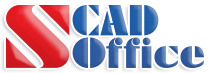 Осадки гибкого плитного ростверка в моделях №1.1. и №1.2. с основанием Винклера, по результатам расчета осадки в ЗАПРОС по СНиП или СП как для условного абсолютно жесткого фундамента (s=147 мм): 







а) коэффициент постели по площади; 








б)  упруго-податливые связи по нижним узлам свай.
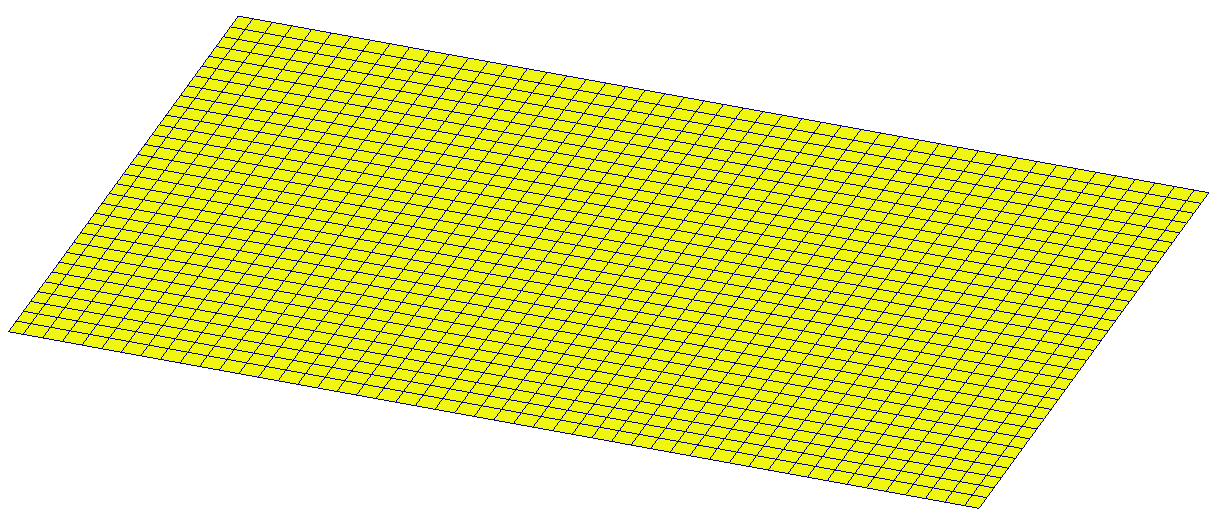 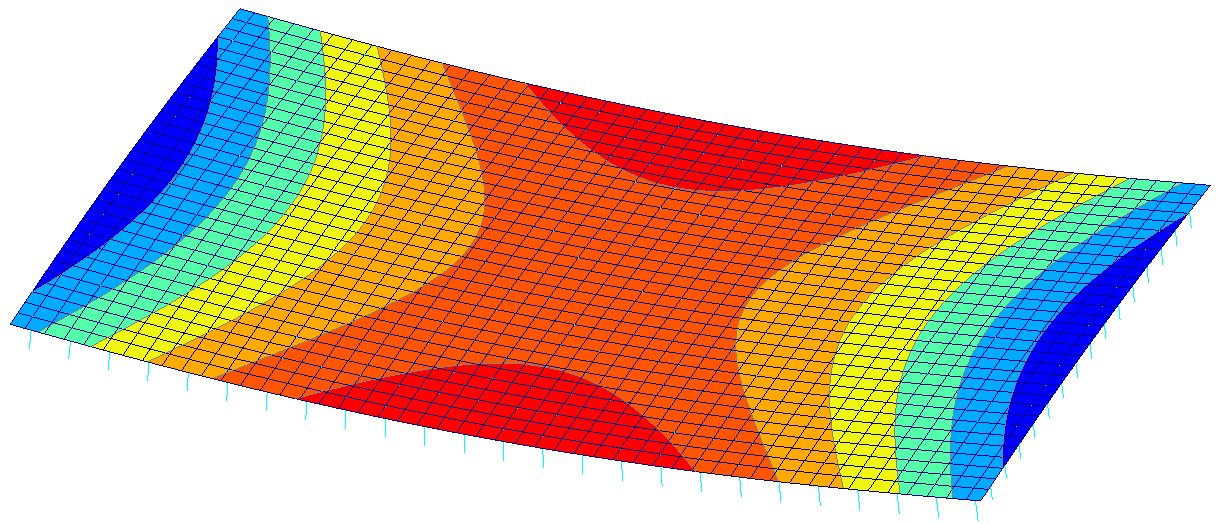 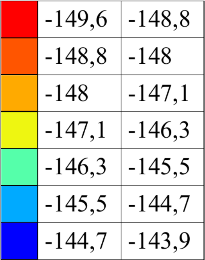 3
www.SCADmasters.org
РАСЧЕТ УСЛОВНОГО ФУНДАМЕНТА ПО СП 24.13330.2011
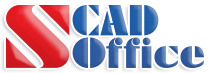 Осадки усиленного плитного ростверка в моделях №2.1. и №2.2. с основанием Винклера, по результатам осадки в ЗАПРОС (s=147 мм): 








а) коэффициент постели по площади; 







б)  коэффициент постели по нижним концам оголовков свай.
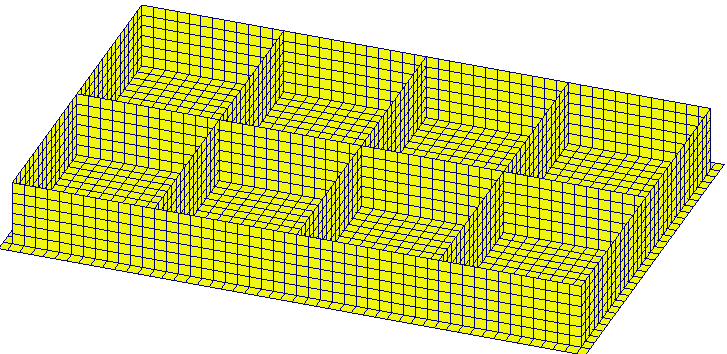 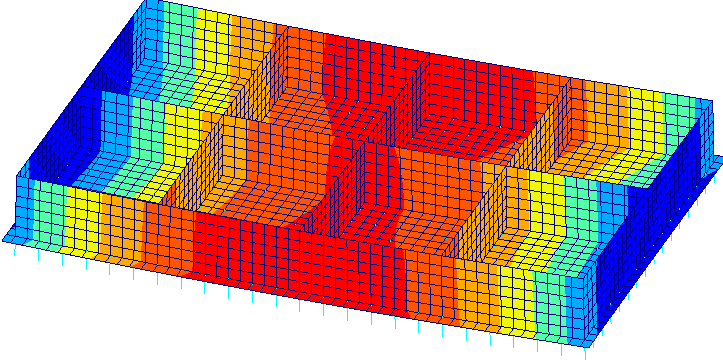 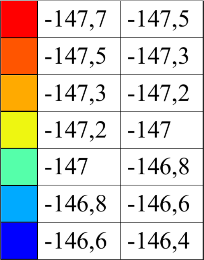 4
www.SCADmasters.org
БОКОВОЙ ОТПОР ГРУНТА С УЧЕТОМ ДЕФОРМАЦИЙ СВАЙ В ГРУППЕ
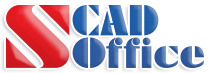 Расчет горизонтального отпора грунта производится в SMath Studio. Сначала выполняется расчет понижающего коэффициента α по формуле В.5 СП 24.13330.2011. Затем вычисляются значения коэффициентов постели Cz на боковых гранях по приложению В.2.
5
www.SCADmasters.org
НАЧАЛЬНАЯ ВЕРТИКАЛЬНАЯ ЖЕСТКОСТЬ СВАЙ  ПО СП
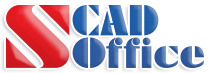 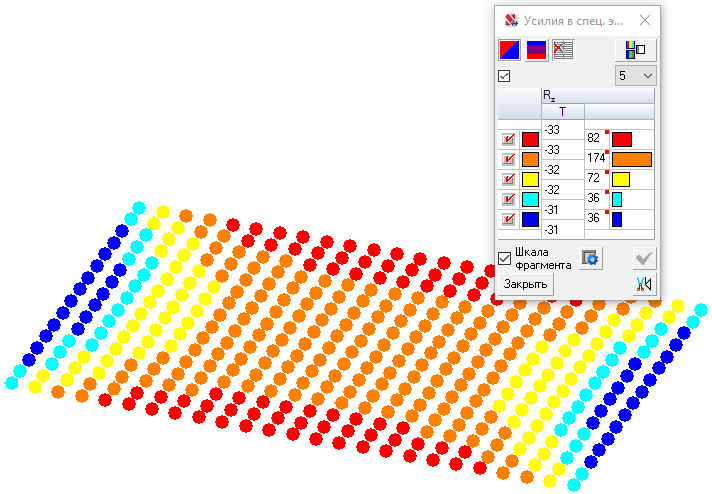 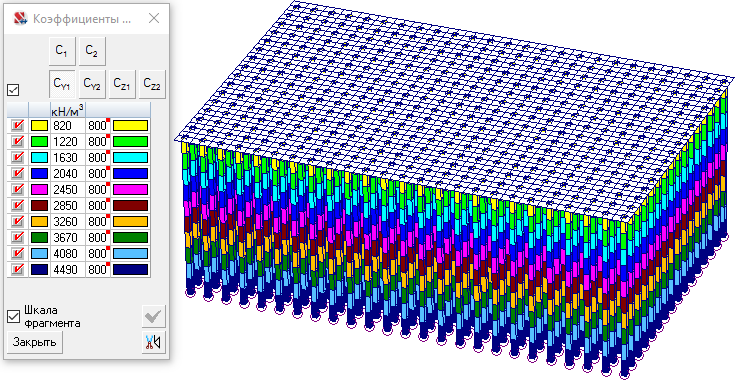 6
www.SCADmasters.org
ВЗАИМНОЕ ВЛИЯНИЕ СВАЙ В КУСТЕ ПО П.7.4.4-7.4.5 СП
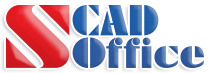 Осадки плитного ростверка в моделях №3.1. и №3.2. с ЛДО по СП: 








а) гибкий плитный ростверк; 








б) усиленный плитный ростверк.
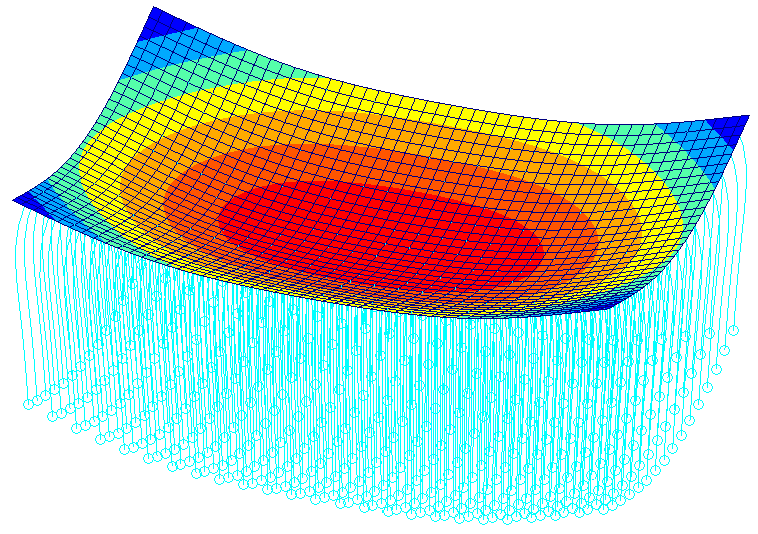 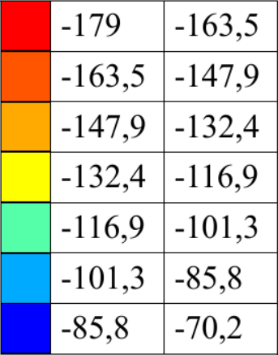 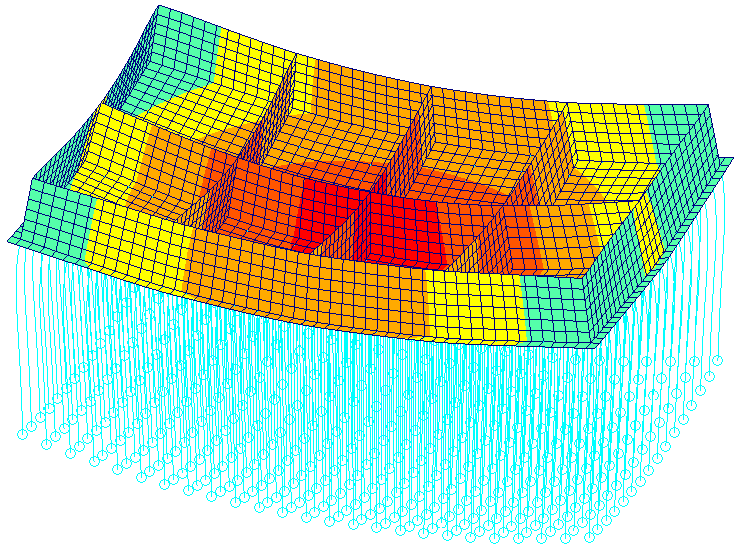 7
www.SCADmasters.org
ВЗАИМНОЕ ВЛИЯНИЕ СВАЙ В КУСТЕ ПО П.7.4.6-7.4.9 СП
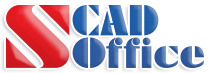 Математическая модель №4 для третьей аналитической методики разработана в строгом соответствии с рекомендациями п. 7.4.6-7.4.9 СП 24.13330.2011. Эта методика, как и две первые модели №1 и№2, основана на предположении поведения свайного фундамента как условного с подошвой в уровне нижних концов свай, и использует модель основания Винклера с единым коэффициентом пропорциональности K0.
Отличием этой методики является учет дополнительных осредненных осадок свай от продавливания грунта и от усредненного сжатия ствола свай. Больший интерес представляет модель №5, в которой рассматривается также один коэффициент постели Кi, но с переменным значением в зависимости от удаления свай от центра плиты.
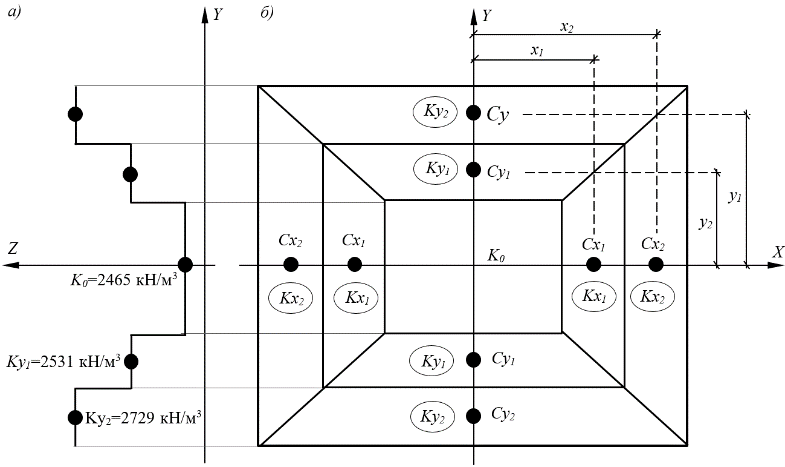 8
www.SCADmasters.org
ВЗАИМНОЕ ВЛИЯНИЕ СВАЙ В КУСТЕ ПО П.7.4.6-7.4.9 СП
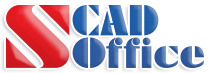 Осадки гибкого плитного ростверка в моделях №4.1. и №5.1. с основанием Винклера: 







а) единый коэффициент постели по площади; 








б) переменный коэффициент постели.
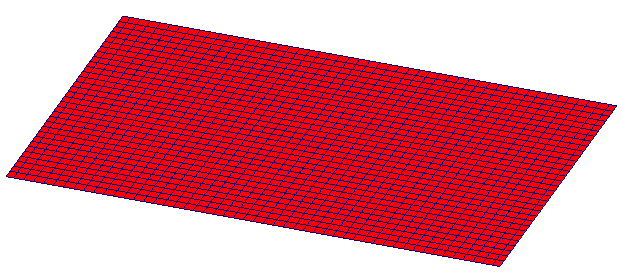 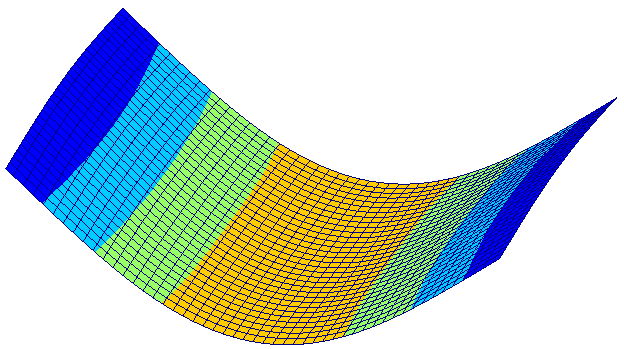 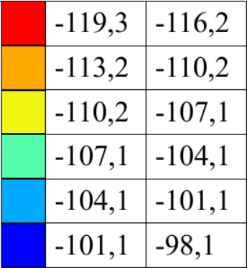 9
www.SCADmasters.org
ВЗАИМНОЕ ВЛИЯНИЕ СВАЙ В КУСТЕ ПО П.7.4.6-7.4.9 СП
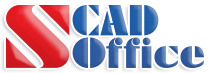 Осадки усиленного плитного ростверка в моделях №4.2. и №5.2. с основанием Винклера: 







а) единый коэффициент постели по площади; 








б) переменный коэффициент постели.
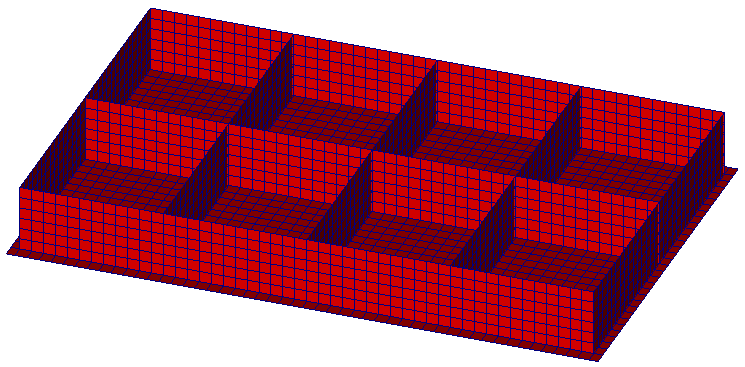 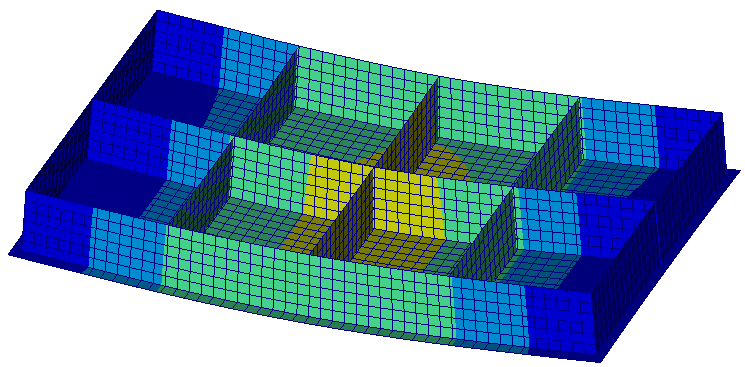 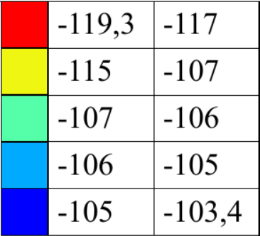 10
www.SCADmasters.org
ВЗАИМНОЕ ВЛИЯНИЕ СВАЙ В КУСТЕ В МОДЕЛИ ПАСТЕРНАКА
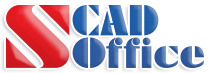 Осадки свайного фундамента в моделях №6.1. и №6.2. с основанием Пастернака: 







а) податливый плитный ростверк; 








б) усиленный плитный ростверк.
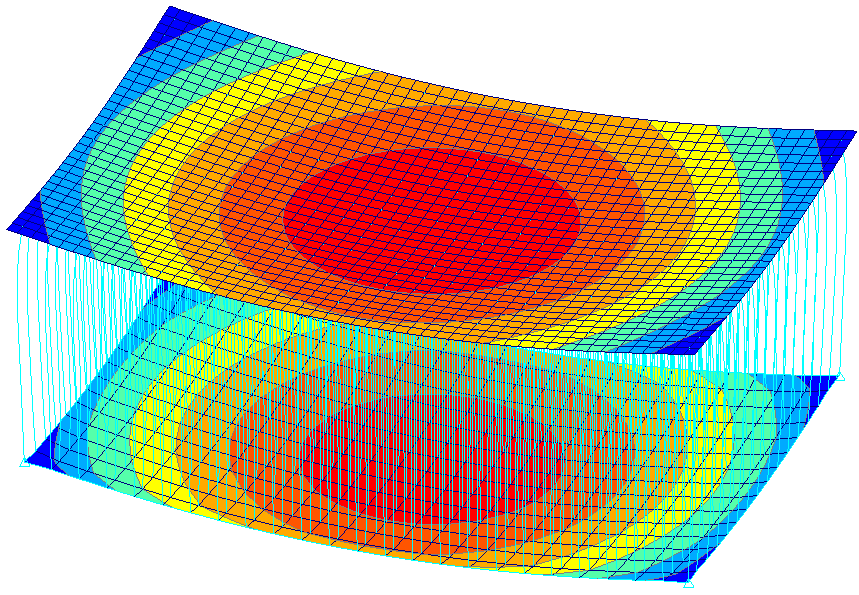 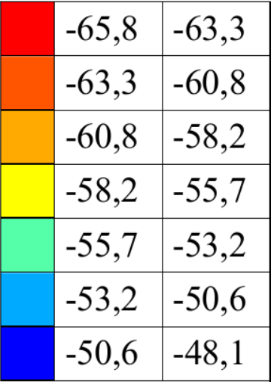 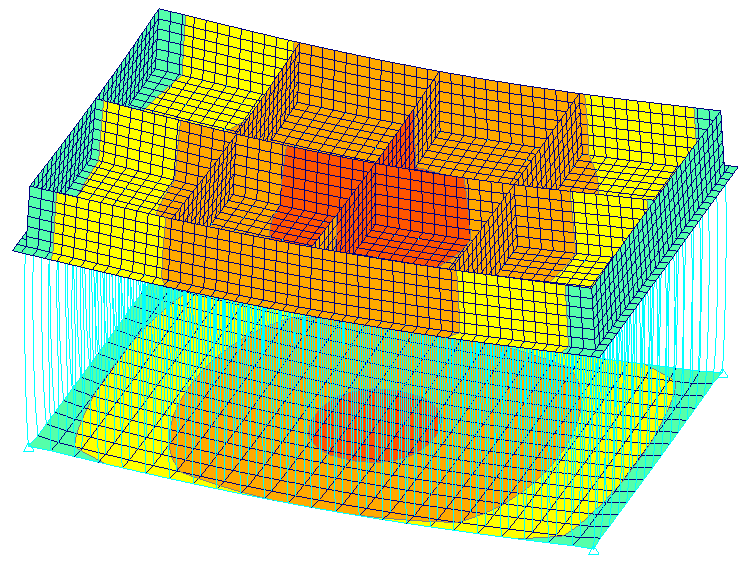 11
www.SCADmasters.org
ВЗАИМНОЕ ВЛИЯНИЕ СВАЙ В КУСТЕ ПО МОДЕЛИ ЛДО ИЗ ОКЭ
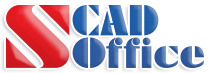 Осадки свайного фундамента в моделях №7.1. и №7.2. с ЛДО из объемных конечных элементов: 







а) податливый плитный ростверк; 







б)  усиленный плитный ростверк.
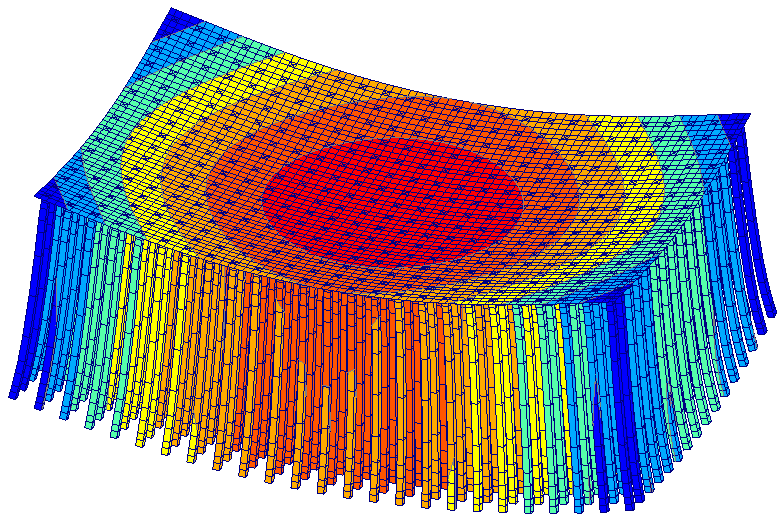 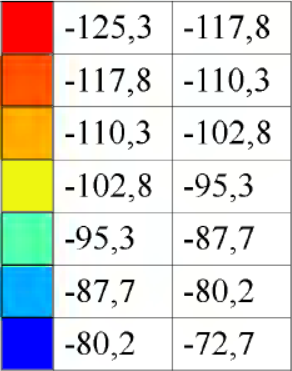 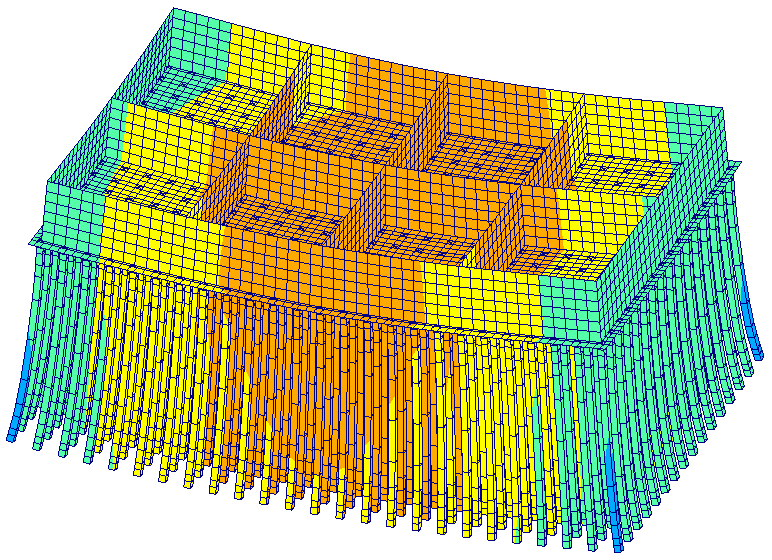 12
www.SCADmasters.org
СРАВНИТЕЛЬНЫЙ АНАЛИЗ РЕЗУЛЬТАТОВ РАСЧЕТА
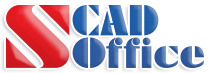 13
www.SCADmasters.org
ВЫВОДЫ ПО ОЦЕНКЕ МЕТОДОВ МОДЕЛИРОВНИЯ СВАЙНОГО ОСНОВАНИЯ
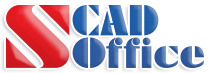 Из приведенных результатов расчета видно, что все модели основания №1 и №2, выполненные с использованием однопараметрической модели Винклера, позволяют с достаточно высокой точностью перенести в численную модель метода конечных элементов осредненные осадки, определяемые аналитическими методами. При этом перераспределение усилий в основании в указанном методе отсутствует, в результате чего не образуется характерная осадочная воронка и не возникают изгибающие моменты в плитном ростверке. 
Результаты расчета по реализованной авторами в математическом пакете SMath Studio математической модели №3 свайного поля на линейно-деформируемом основании в соответствии с аналитическим методом СП 24.13330.2011 по п.7.4.4-7.4.5 оказалась практически идентичными по деформациям ростверка с моделью из объемных конечных элементов за счет использования в обеих моделях единой теории упругого полупространства. 
модель №7 линейно-деформируемого полупространства из объемных конечных элементов при совместном расчете сооружения с основанием позволяет определить, помимо контактных напряжений, напряженно-деформируемое состояние грунта в толще основания. Главный недостаток этой модели - завышение распределительной способности основания, что гарантирует консервативный результат при выполнении расчетов разного рода, например, взаимного влияния близко расположенных фундаментов, оценки кренов и других неравномерных осадок
14
www.SCADmasters.org
ОПИСАНИЕ РАССМАТРИВАЕМОГО ПРОЕКТА ЖИЛОГО ДОМА В Г. НАЛЬЧИК
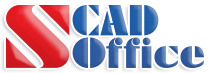 В представленном примере выполняется анализ и обоснование принятых конструктивных решений фундамента по СП 24.13330.2011 для шестиэтажного многоквартирный жилой дом, расположенный по адресу, КБР, г. Нальчик, ул. Ногмова, 20.

Грунты ИГЭ-II обладают просадочными свойствами.
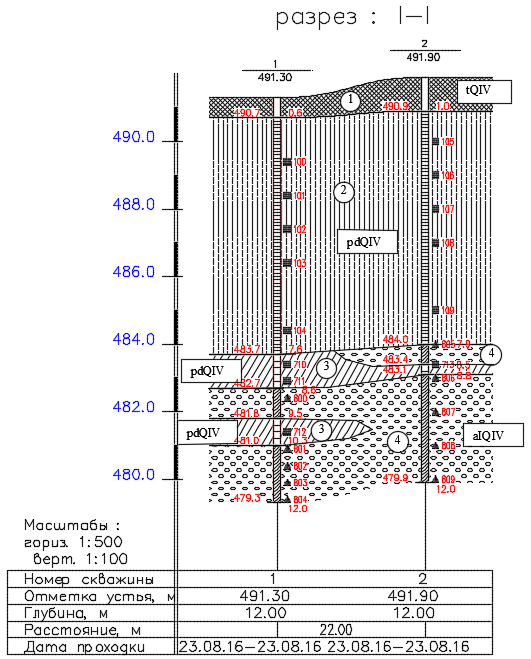 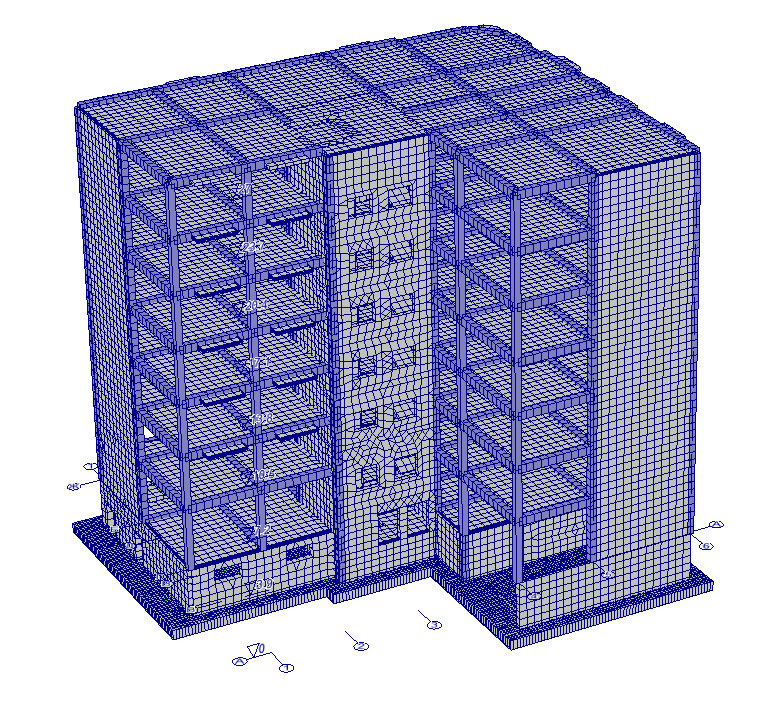 15
www.SCADmasters.org
ОПИСАНИЕ ИНЖЕНЕРНО-ГЕОЛОГИЧЕСКИХ УСЛОВИЙ
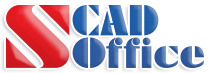 На основании отчета по инженерно-геологическим изысканиям, выполненным ООО «Геотехника» г. Нальчик в 2016 г. выделено 4 инженерно-геологических элемента. Горные выработки до глубины 12,0м.
Нижний четвертый слой галечникового грунта с суглинистым заполнителем следует отнести к малосжимаемому грунту, а сваи отнести к сваям-стойкам. Согласно СП24.13330.2011 п. 6.2. «К сваям-стойкам следует относить сваи всех видов, опирающиеся на скальные грунты, а забивные сваи, кроме того, - на малосжимаемые грунты». В соответствии с примечанием к данному пункту «к малосжимаемым грунтам относятся крупнообломочные грунты с песчаным заполнителем средней плотности и плотным, а также глины твердой консистенции в водонасыщенном состоянии с модулем деформации Е ≥ 50 МПа», что не соответствует изысканиям.
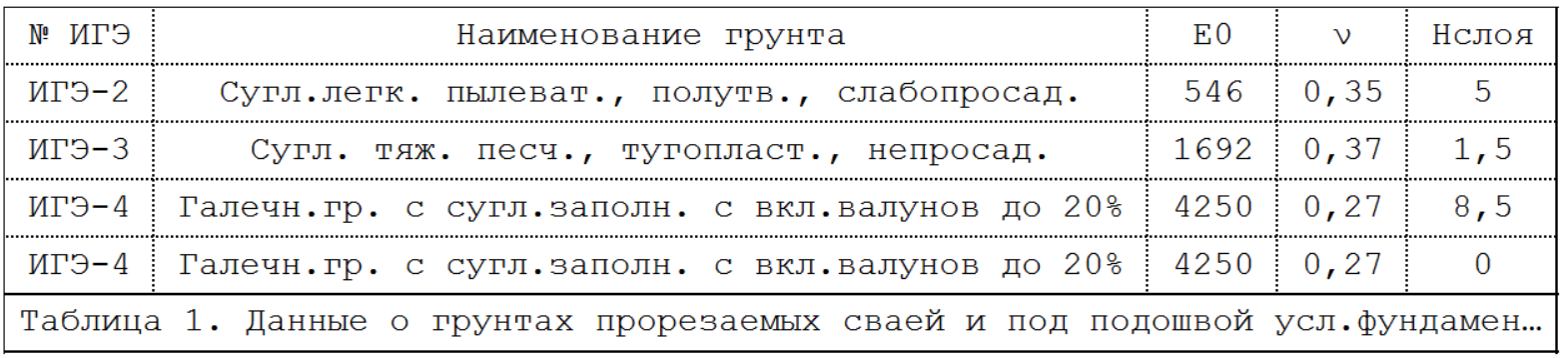 16
www.SCADmasters.org
ОЦЕНКА ОСАДКИ В ЗАПРОС И МИНИМАЛЬНОЕ КОЛИЧЕСТВА СВАЙ
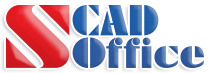 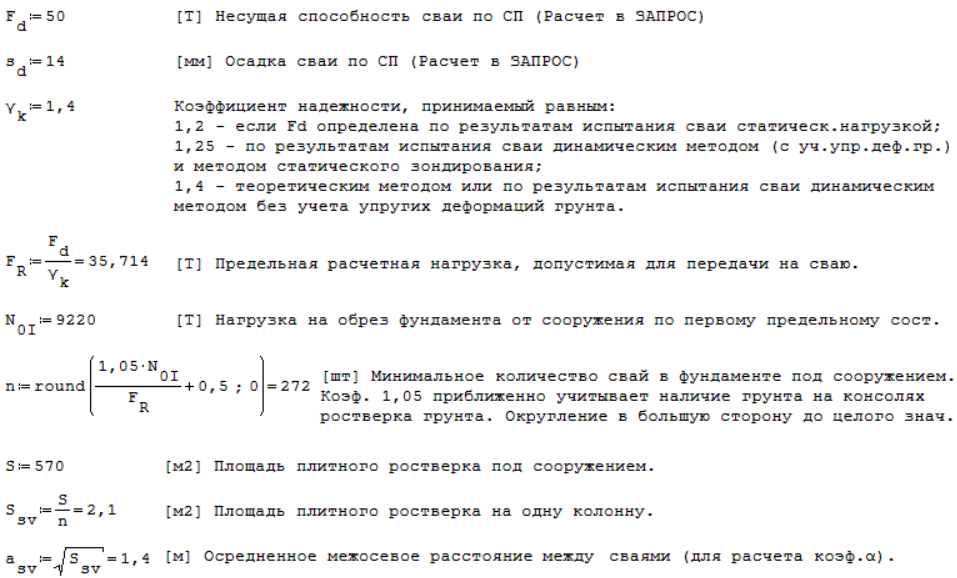 17
www.SCADmasters.org
РАСЧЕТ ОСРЕДНЕННЫХ ХАРАКТЕРИСТИК ОСНОВАНИЯ
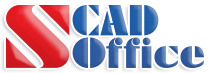 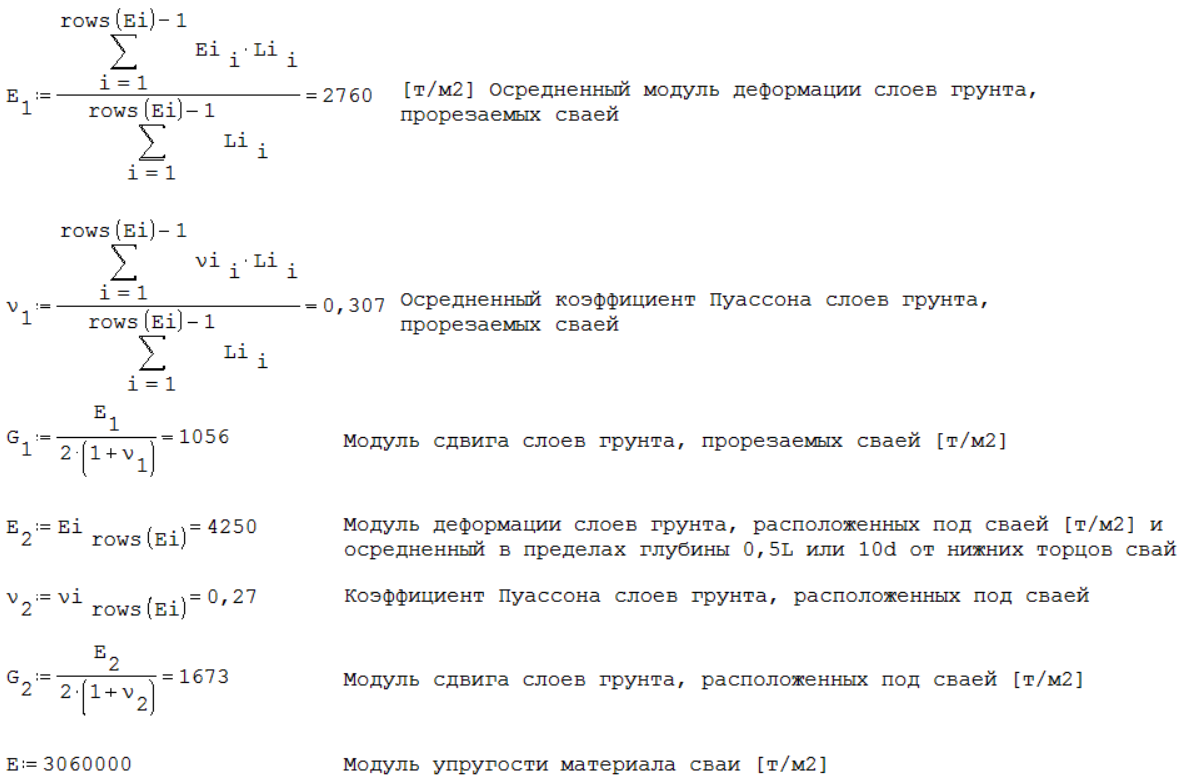 18
www.SCADmasters.org
ПРЕДВАРИТЕЛЬНАЯ ВЕРТИКАЛЬНАЯ ЖЕСТКОСТЬ СВАЙ
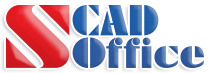 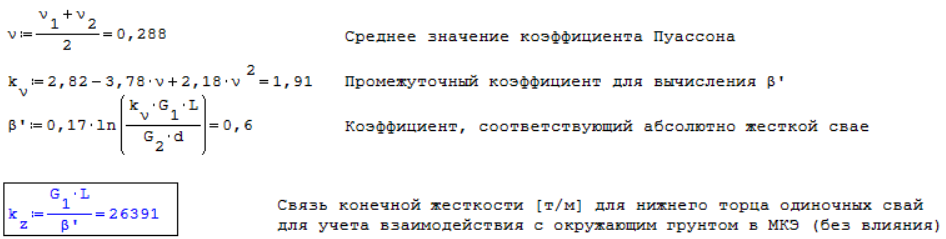 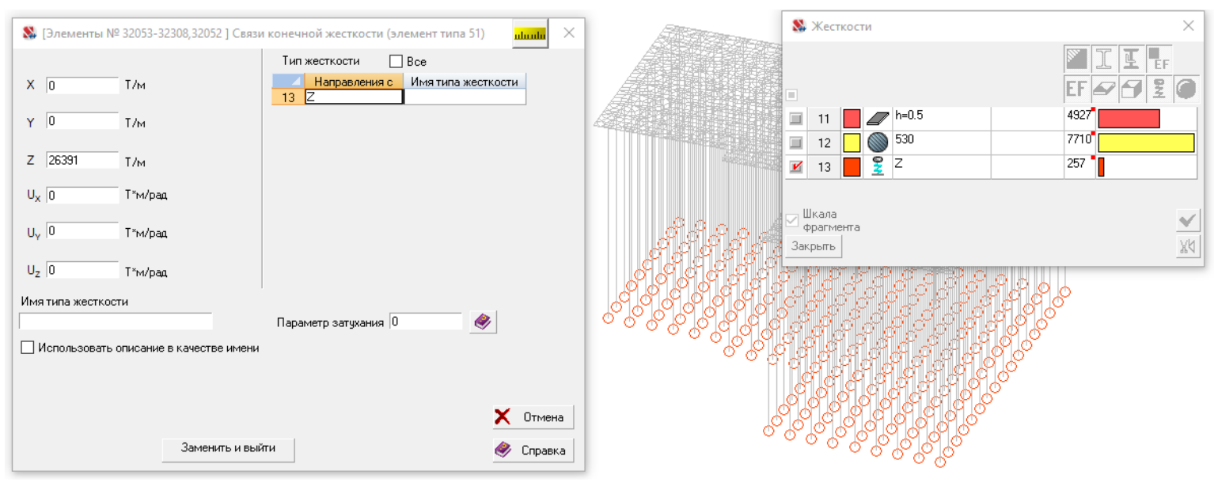 19
www.SCADmasters.org
ПРЕДВАРИТЕЛЬНАЯ ГОРИЗОНТАЛЬНАЯ ЖЕСТКОСТЬ СВАЙ
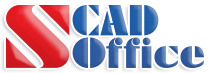 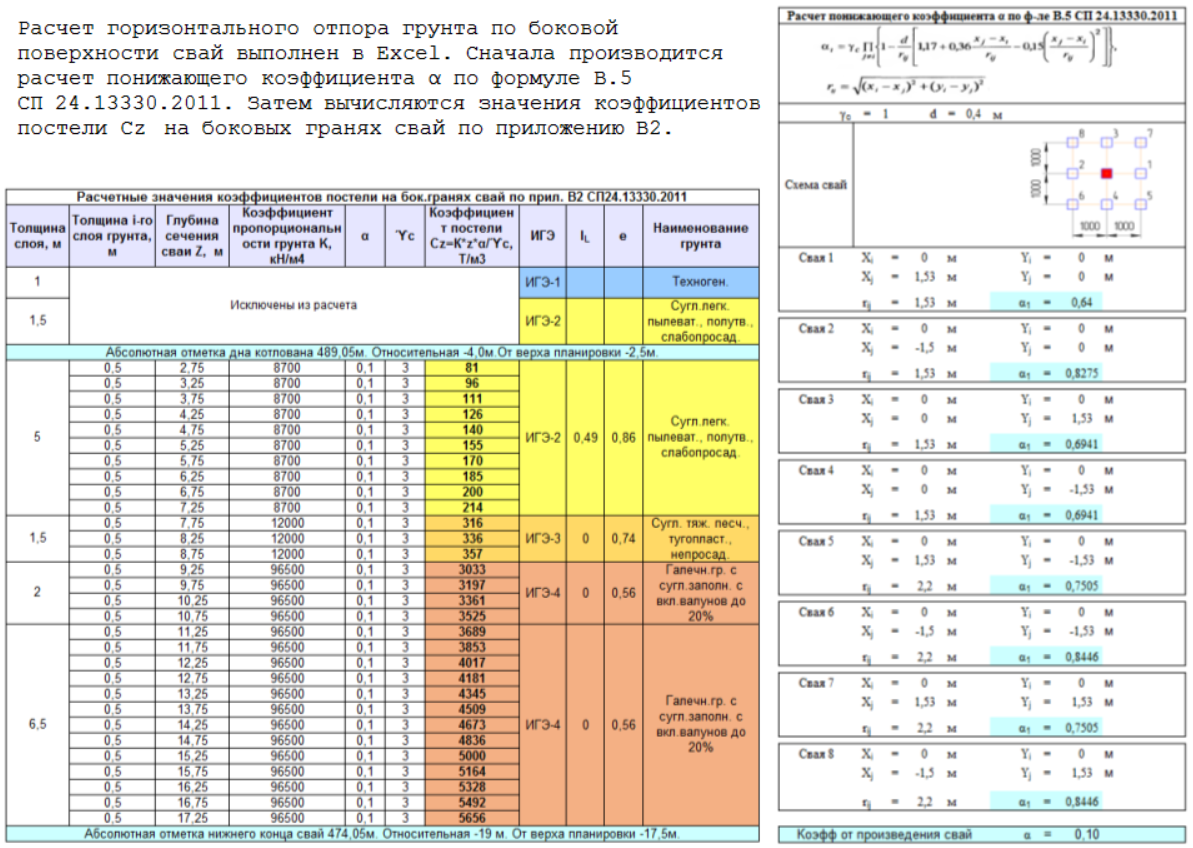 20
www.SCADmasters.org
НАЗНАЧЕНИЕ КОЭФФИЦИЕНТОВ ПОСТЕЛИ ДЛЯ УЧЕТА БОКОВОГО ОТПОРА ГРУНТА НА СТЕРЖНЕВЫХ КОНЕЧНЫХ ЭЛЕМЕНТАХ СВАЙ
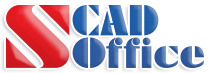 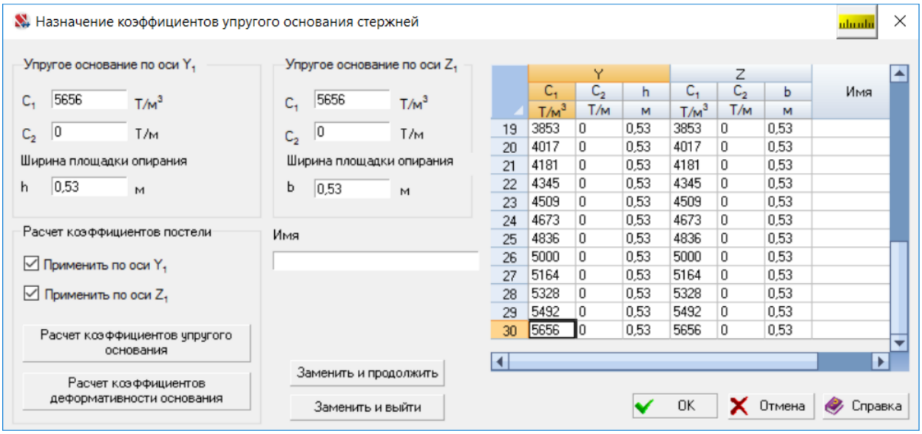 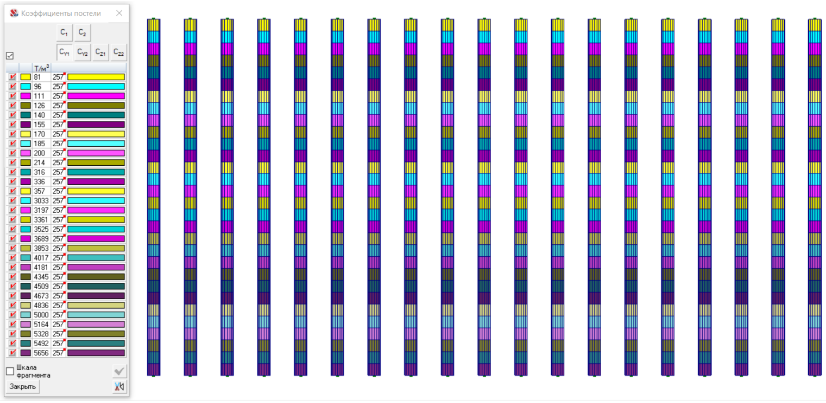 21
www.SCADmasters.org
НАЧАЛЬНЫЕ РЕАКЦИИ НА ОСТРИЕ СВАЙ
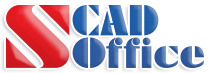 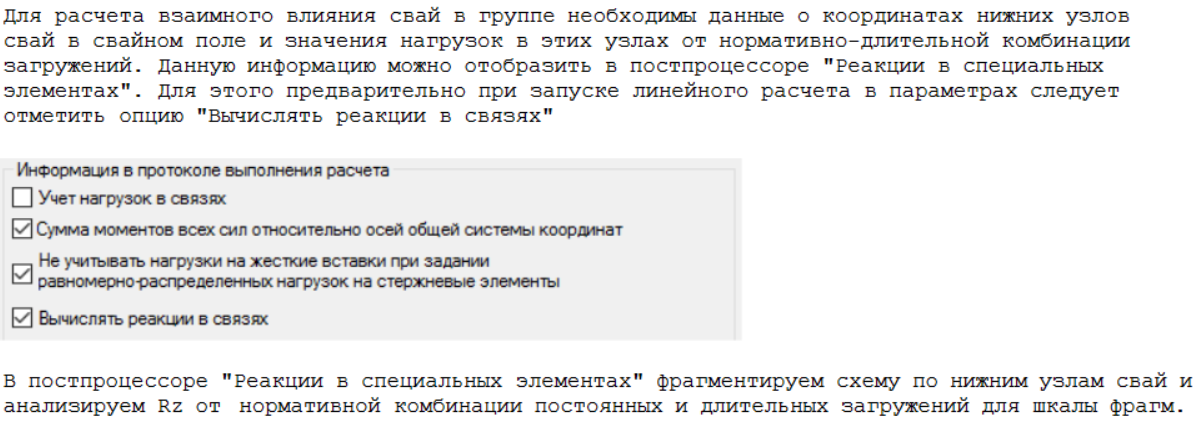 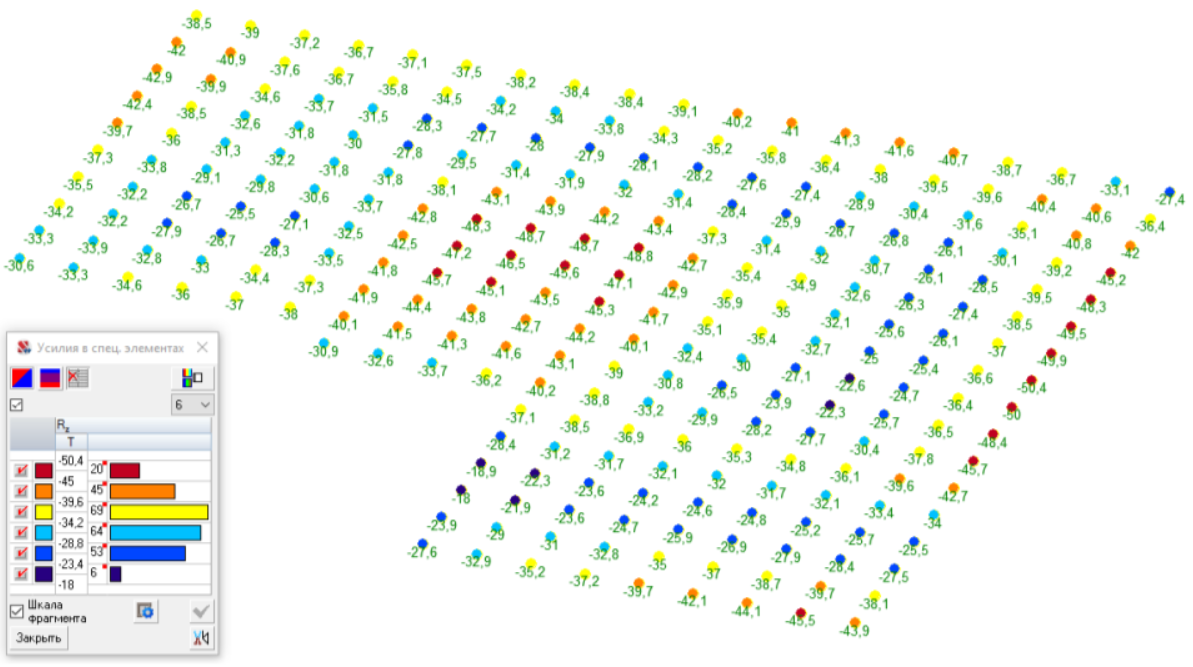 22
www.SCADmasters.org
РАСЧЕТ МАТРИЦЫ ВЗАИМНОГО ВЛИЯНИЯ СВАЙ В ГРУППЕ В МАТЕМАТИЧЕСКОМ ПАКЕТЕ SMATH
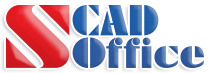 При видимом фрагменте схемы, содержащем только узлы нижних концов свай, на панели таблиц на вкладках "Узлы" и "Усилия в спец. элементах« выполняется экспорт данных в формат Excel, для вычисления в нижних узлах свай дополнительных усилий, позволяющих учесть взаимное расположение и влияние свай, с формированием общей осадочной воронки.
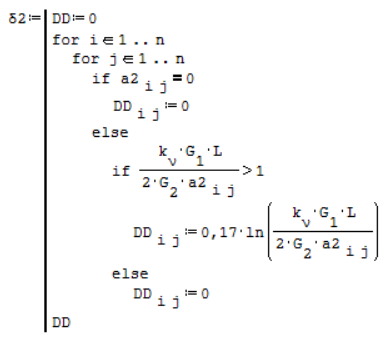 В соответствии с положениями п. СП24.13330.2011 вычисляется сначала матрица а взаимного расположения свай в кусте (расстояний  между сваями в метрах),  затем матрица δ взаимного влияния свай в кусте (по методике Федоровского для  упругого полупространства) .
23
www.SCADmasters.org
ВЫЧИСЛЕННЫЕ В SMATH ДОПОЛНИТЕЛЬНЫЕ УСИЛИЯ
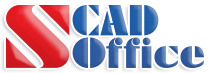 После вычисления вектора дополнительных усилий в математическом пакете SMath выполняется формирование текстового файла для его импорта в расчетную модель в формате архивирования данных SCAD. В полученной расчетной схеме SCAD будут присутствовать только узлы по нижним концам свай и одно загружение с вертикальными узловыми нагрузками.
Вычисленные дополнительные нагрузки при заданной на начальном этапе в нижних узлах свай предварительной вертикальной жесткости пружин, соответствующей расчетной нагрузке на отдельную сваю, будут деформировать эти пружины до вогнутой области общей осадочной воронки.
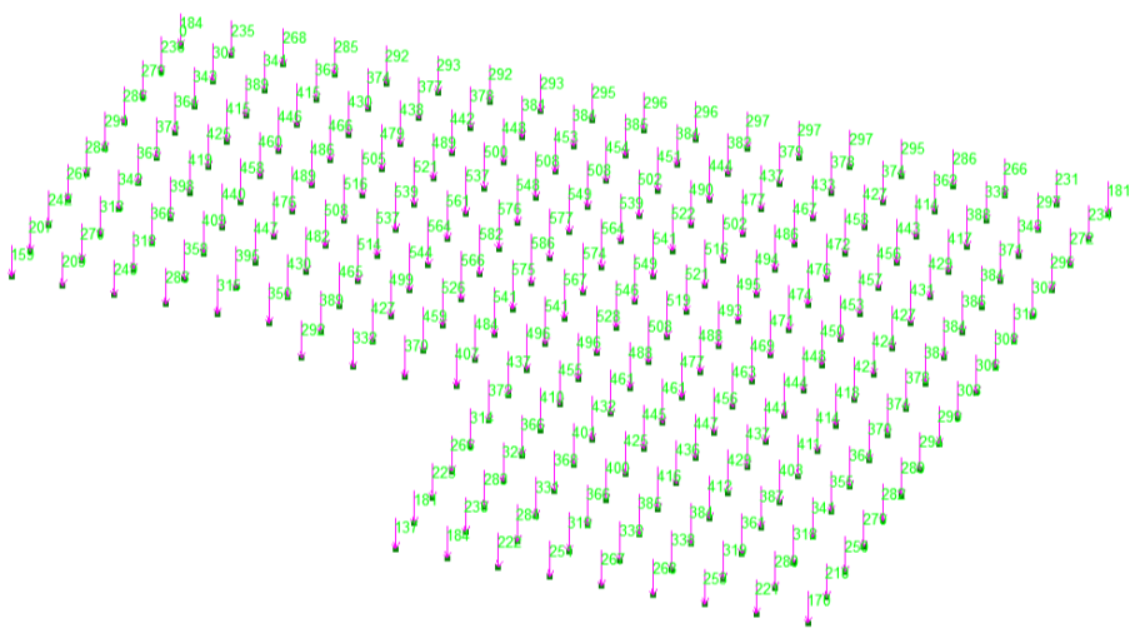 24
www.SCADmasters.org
СРАВНЕНИЕ ОСАДОК СВАЙНОГО ФУНДАМЕНТА БЕЗ УЧЕТА ВЗАИМНОГО ВЛИЯНИЯ СВАЙ В ГРУППЕ И С УЧЕТОМ
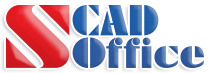 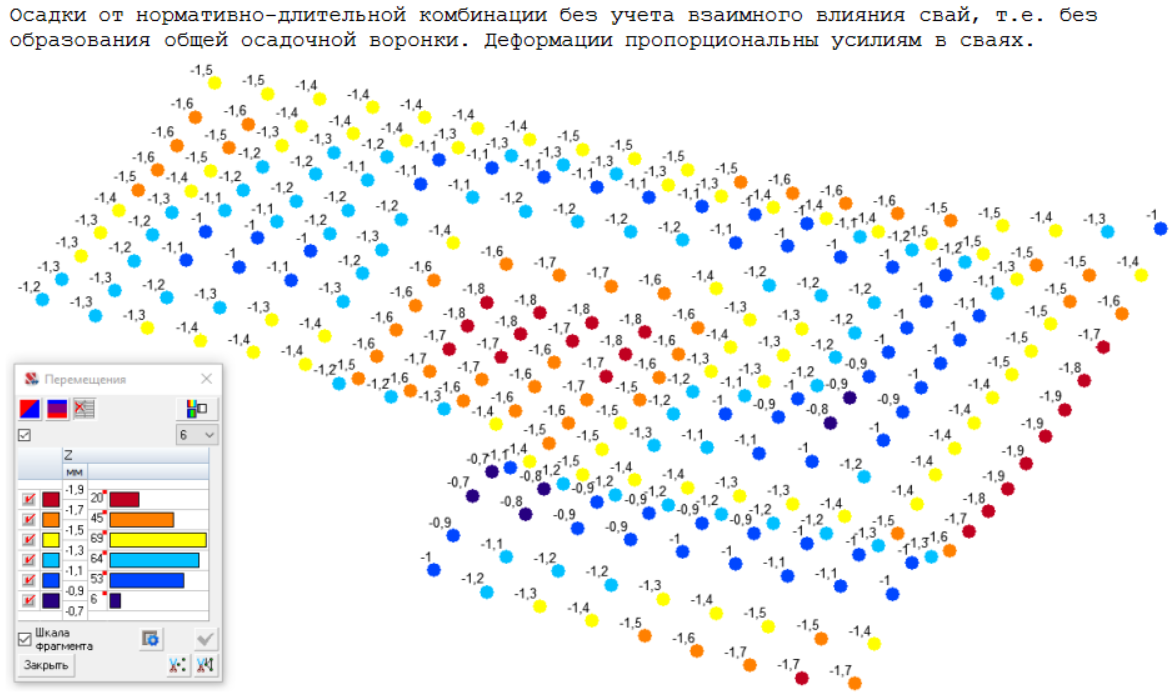 Осадки от нормативно-длительной комбинации без учета взаимного влияния свай, т.е. без образования общей осадочной воронки. Деформации пропорциональ-ны усилиям в сваях в соответствии с моделью Винклера.
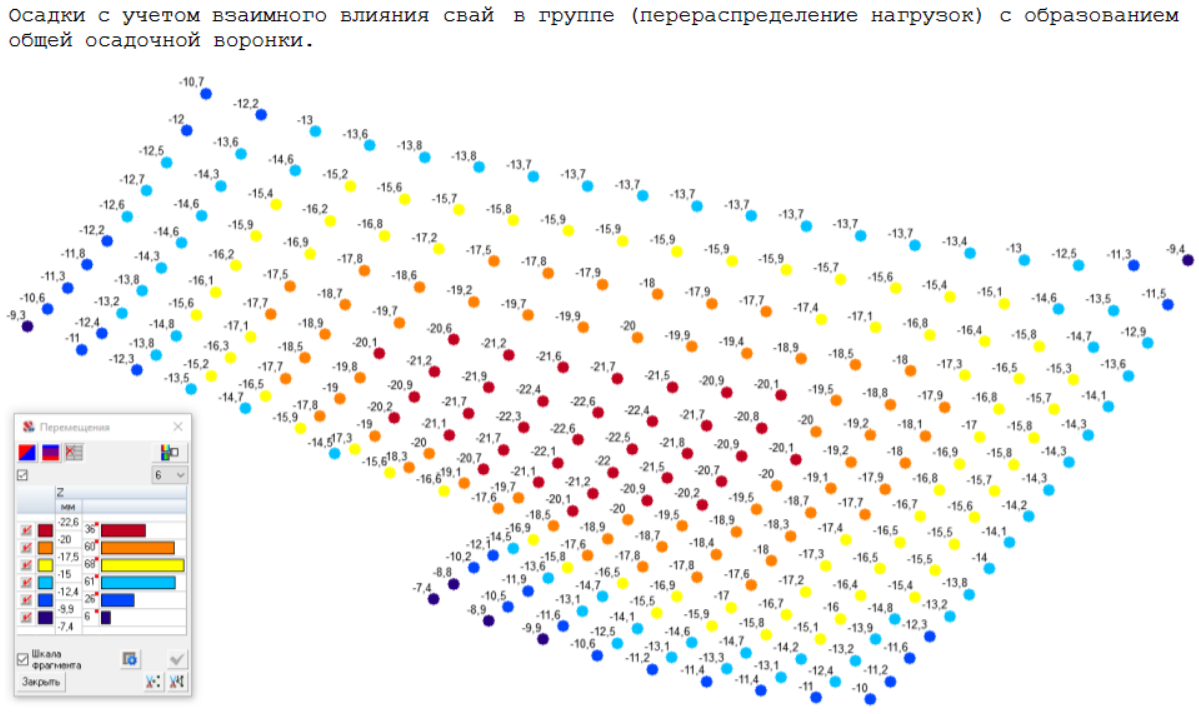 Осадки с учетом взаимного влияния свай  в группе (перераспределение нагрузок) с образованием 
общей осадочной воронки в рамках модели линейно деформируемого полупространства.
25
www.SCADmasters.org
СРАВНЕНИЕ ДЕФОРМАЦИИ ЗДАНИЯ НА СВАЙНОМ ФУНДАМЕНТЕ БЕЗ УЧЕТА ВЗАИМНОГО ВЛИЯНИЯ СВАЙ В ГРУППЕ И С УЧЕТОМ
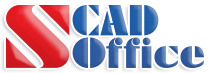 Сопоставление характера вертикальных деформаций  сооружения совместно с основанием без и с учетом взаимного влияния свай в группе.
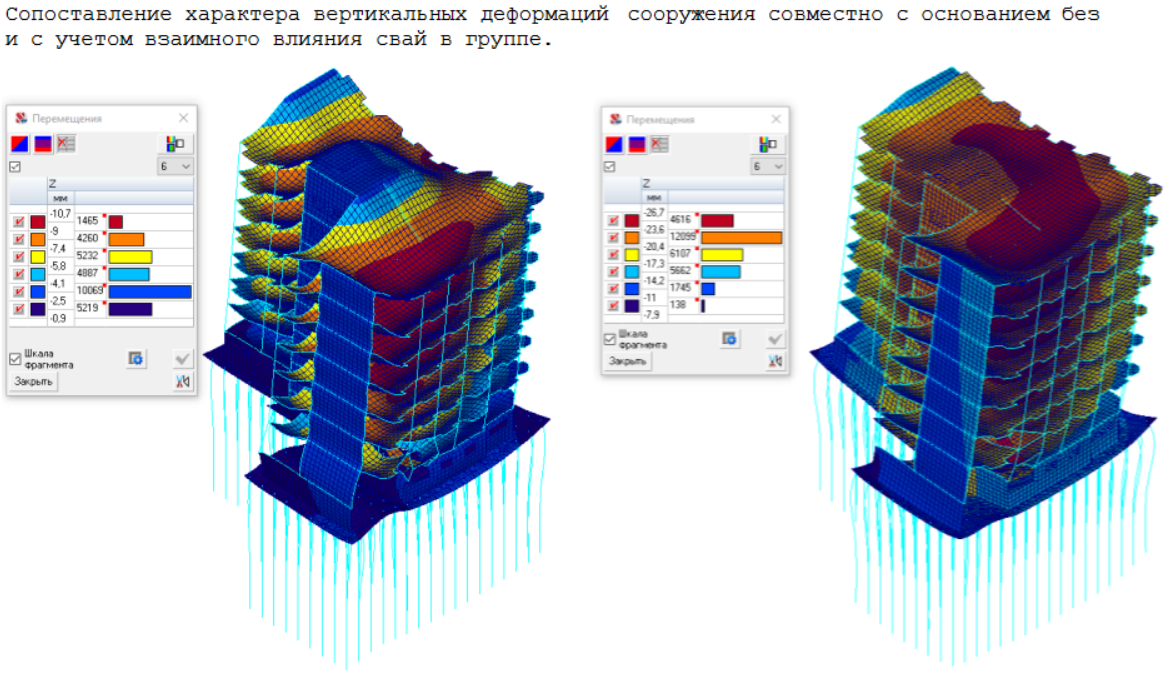 26
www.SCADmasters.org
РАСЧЕТ ОСАДКИ СВАЙНОГО ПОЛЯ КАК УСЛОВНОГО ФУНДАМЕНТА ЧИСЛЕННЫМИ МЕТОДАМИ SCAD НА ОСНОВАНИИ ПАСТЕРНАКА
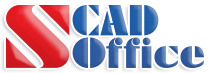 Моделирование осадки свайного поля как условного фундамента может быть выполнено на упругом полупространстве грунтового основания по модели Пастернака с двумя постоянными коэффициентами постели либо по модели Федоровского с переменными коэффициентами постели.
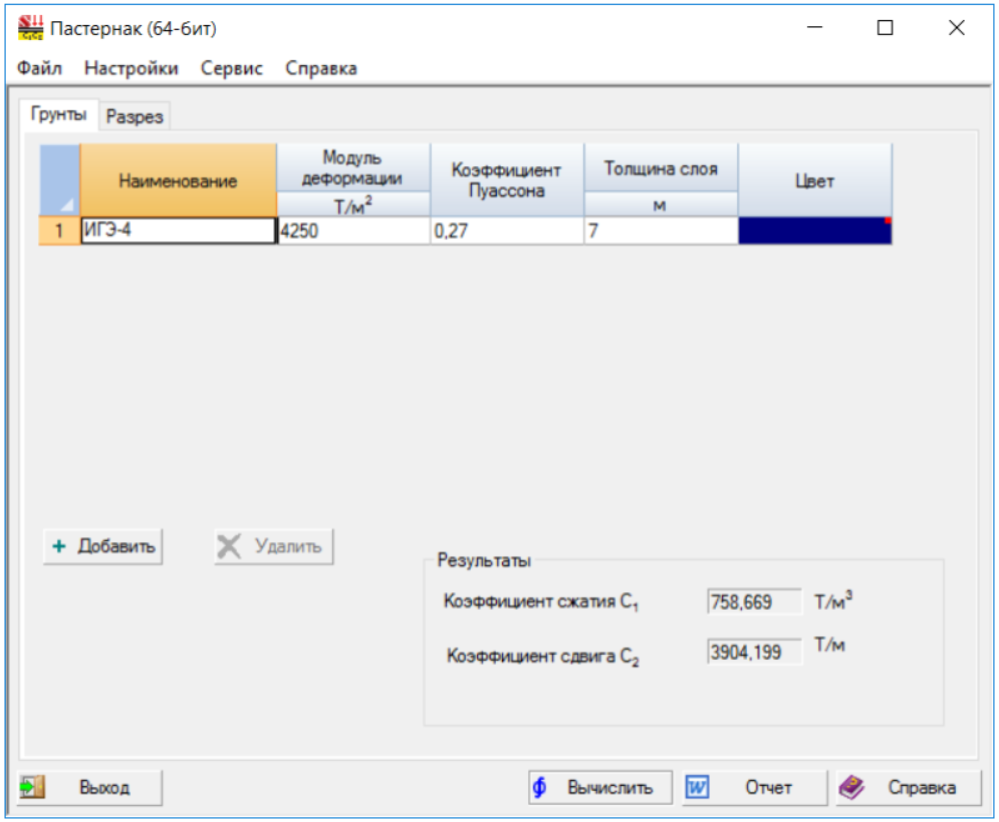 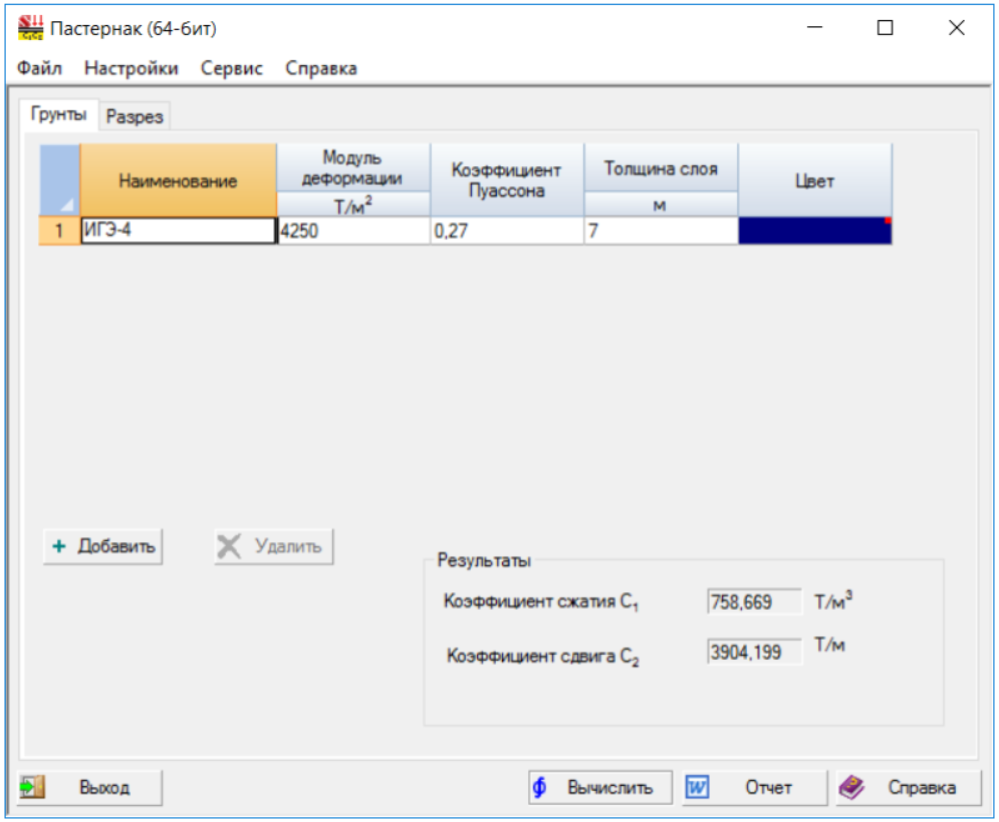 Поскольку коэффициенты постели назначаются только пластинчатым элементам, то по нижним концам свай следует построить мнимую плиту малой жесткости. Жесткость должна быть мала для избежания влияния на осадки свай. Кроме того должен быть обеспечен дополнительный  ряд  узлов вокруг внешнего периметра свайного поля на расстоянии глубины сжимаемой толщи. По данному внешнему ряду узлов будут построены двух- и одноузловые законтурные элементы. Мнимая плита малой жесткости не должна иметь промежуточных узлов, не принадлежащих концам свай или законтурным элементам, иначе эти узлы будут получать чрезмерно высокие деформации.
27
www.SCADmasters.org
РАСЧЕТ ОСАДКИ СВАЙНОГО ПОЛЯ КАК УСЛОВНОГО ФУНДАМЕНТА ЧИСЛЕННЫМИ МЕТОДАМИ SCAD НА ОСНОВАНИИ ПАСТЕРНАКА
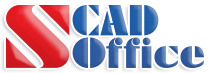 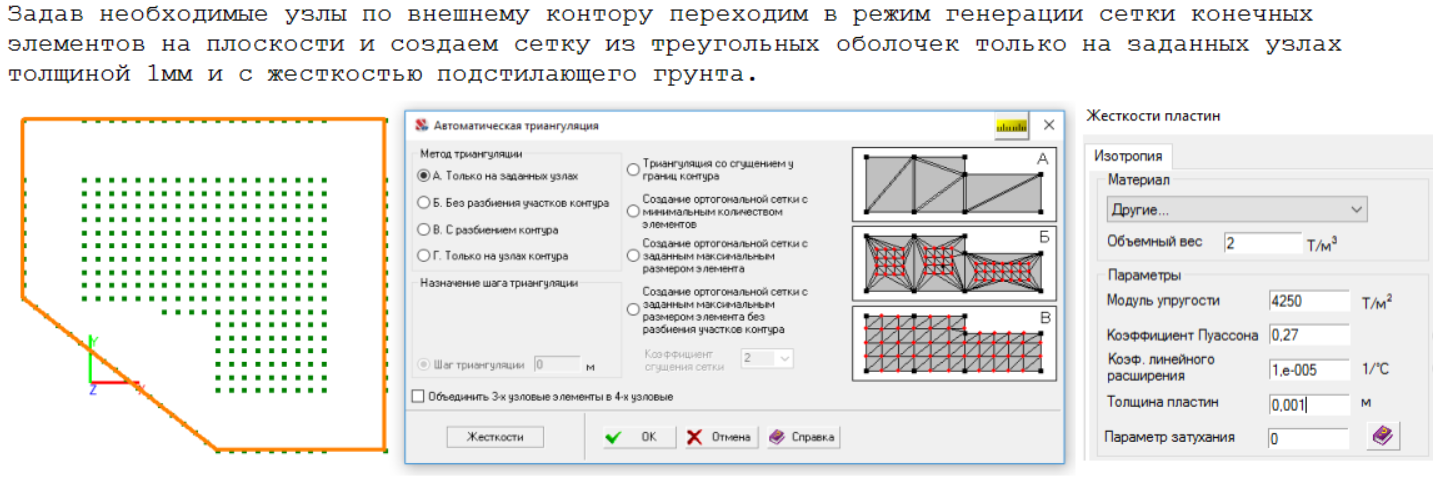 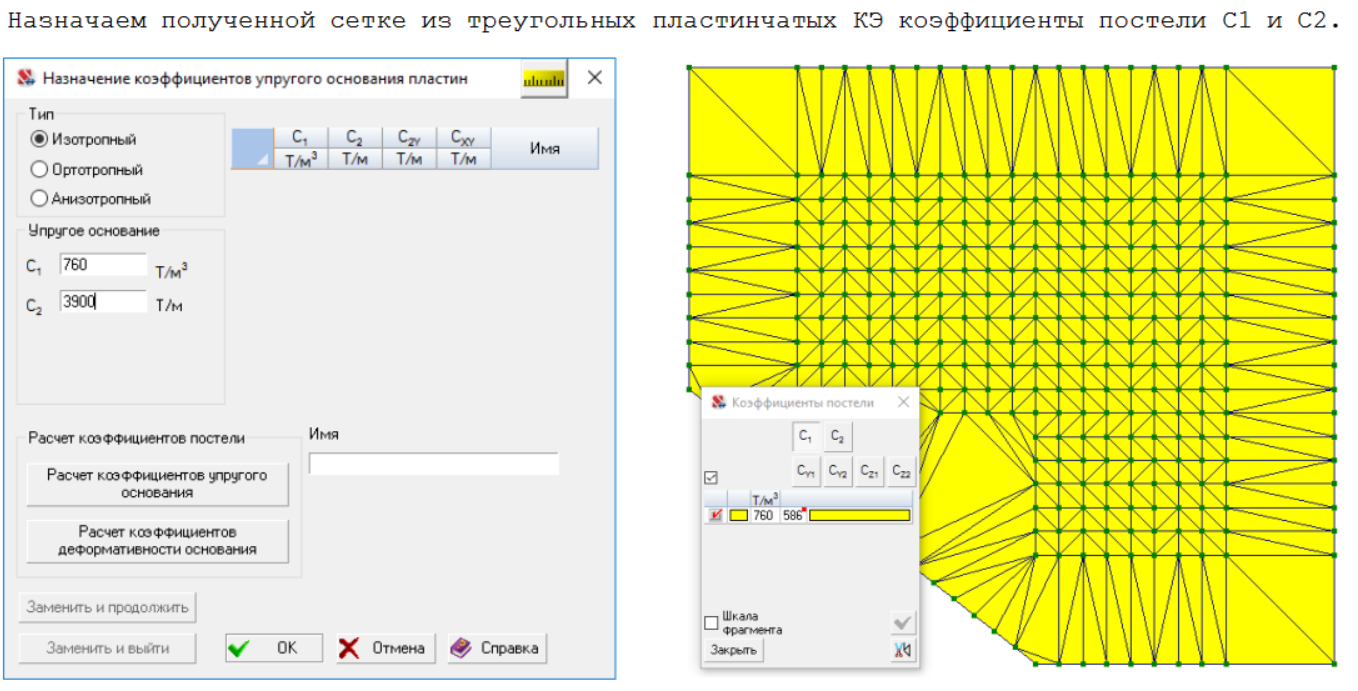 28
www.SCADmasters.org
РАСЧЕТ ОСАДКИ СВАЙНОГО ПОЛЯ КАК УСЛОВНОГО ФУНДАМЕНТА ЧИСЛЕННЫМИ МЕТОДАМИ SCAD НА ОСНОВАНИИ ПАСТЕРНАКА
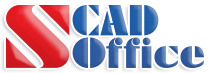 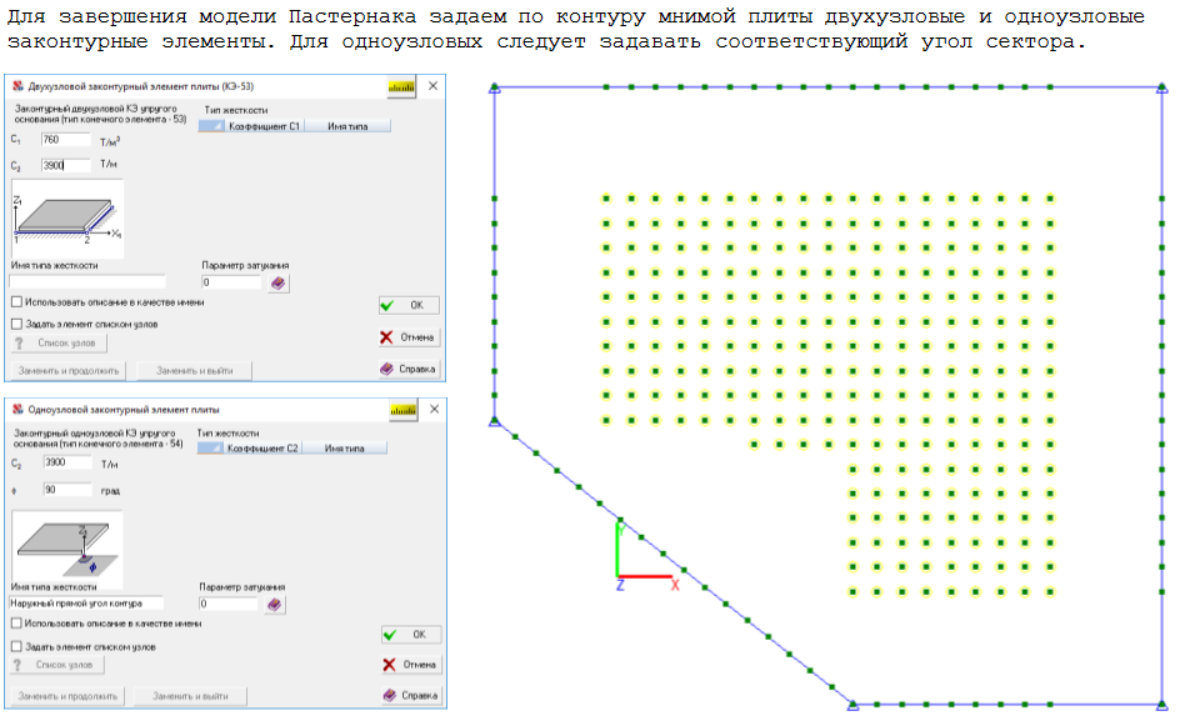 29
www.SCADmasters.org
РАСЧЕТ ОСАДКИ СВАЙНОГО ПОЛЯ КАК УСЛОВНОГО ФУНДАМЕНТА ЧИСЛЕННЫМИ МЕТОДАМИ SCAD НА ОСНОВАНИИ ПАСТЕРНАКА
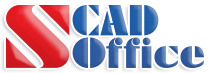 После завершения линейного расчета можно сравнить полученные осадки на упругом основании по модели Пастернака под мнимой плитой с ранее полученными осадками по СП.
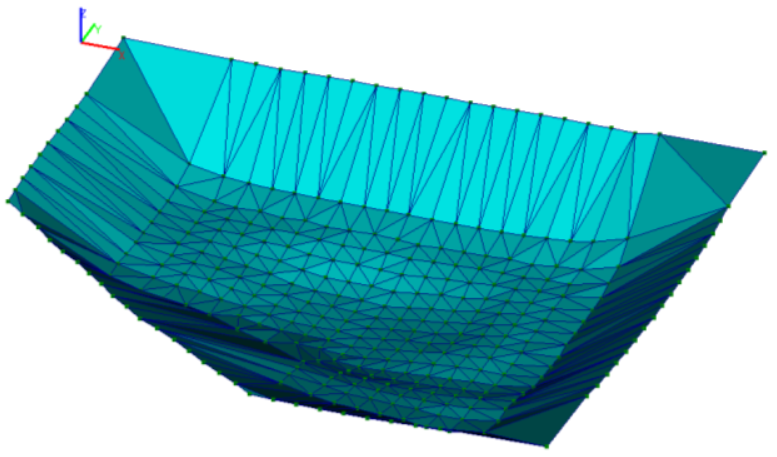 Результат расчета осадок на основании Пастернака в текущем случае практически идентичен с моделью свайного поля по СП, при этом форма осадочной воронки имеет высокое сходство за счет использования в двух моделях единой теории упругого полупространства, моделируемого в первом случае связями конечной жесткости, во втором коэффициентами постели под оболочками.
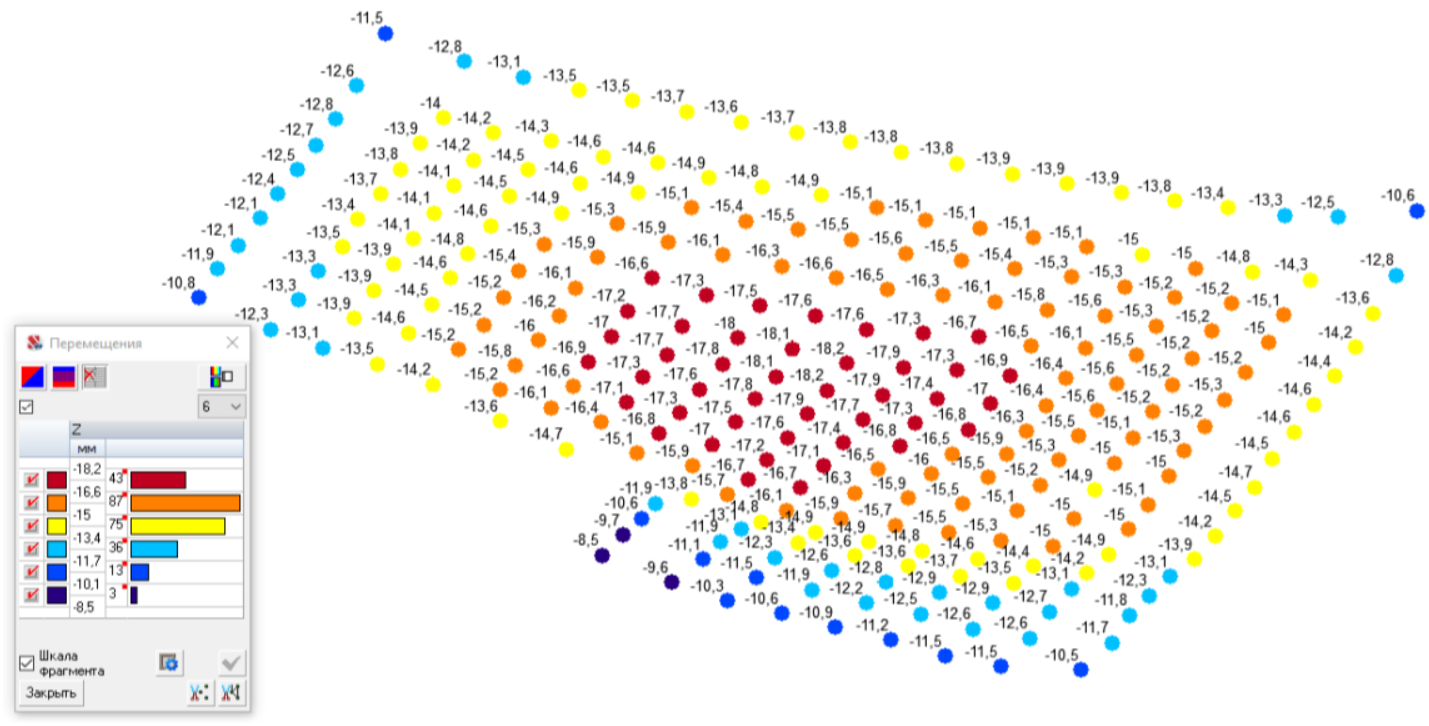 30
www.SCADmasters.org
ОТВЕТЫ НА ВОПРОСЫ
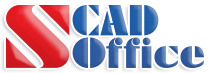 Докладчик

Руководитель новосибирского центра технической поддержки SCAD Office
Виктор Сергеевич Михайлов
mvs@scadsoft.ru
СПАСИБОЗА ВНИМАНИЕ!
31
www.SCADmasters.org